Муниципальное бюджетное дошкольное образовательное учреждение 
детский сад №43
«Организация развивающей предметно-пространственной среды ДОО - основной механизм реализации 
ФГОС ДО» 

(из опыта работы МБДОУ детского сада №43)
Подготовила:  ст. воспитатель 
МБДОУ детского сада №43
С.О. Невмятуллина
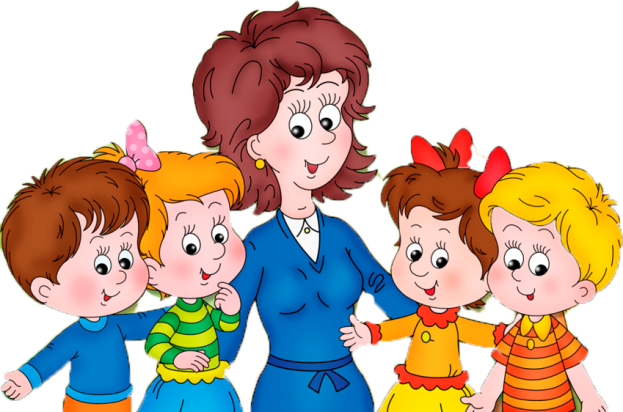 2016 г.
Развивающая предметно-пространственная среда – совокупность условий, оказывающих прямое и косвенное влияния на всестороннее развитие ребенка, состояние его физического и психического здоровья, успешность его дальнейшего образования, а также на деятельность всех участников образовательного процесса ДОО.
ПРС – это система условий , обеспечивающих всю полноту развития детской деятельности  и личности ребенка.
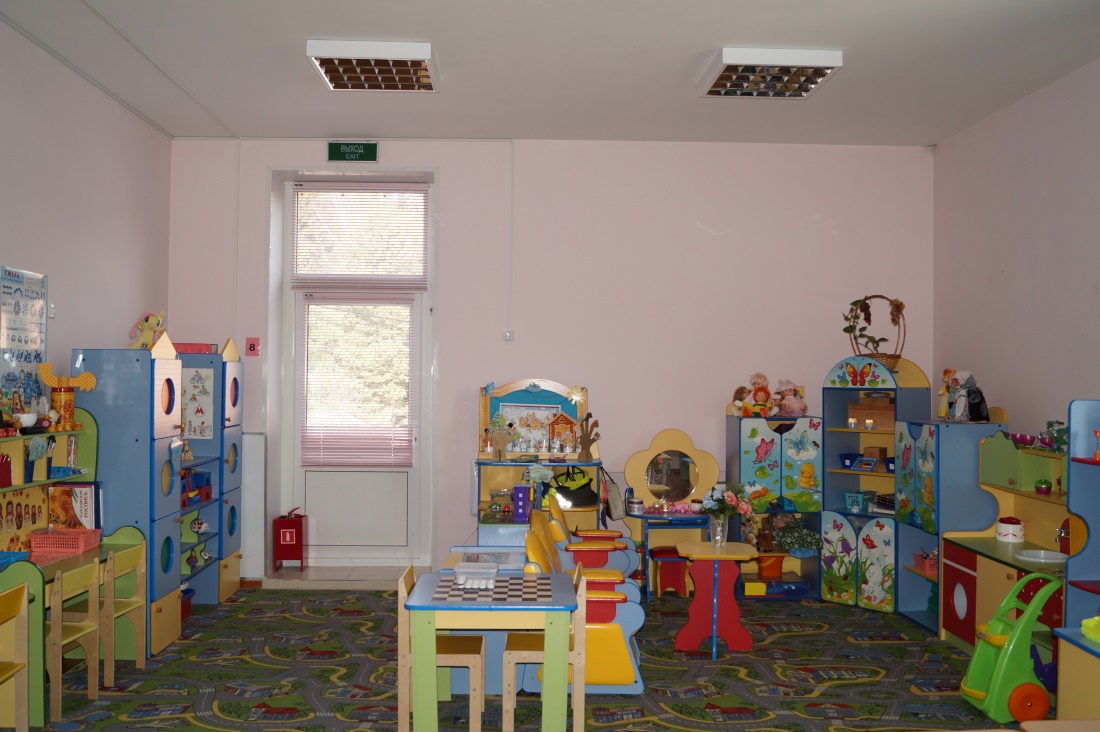 Основные принципы организации РППС ДОО
Содержательно-насыщенной
Трансформируемой
Полифункциональной 
Доступной
Безопасной
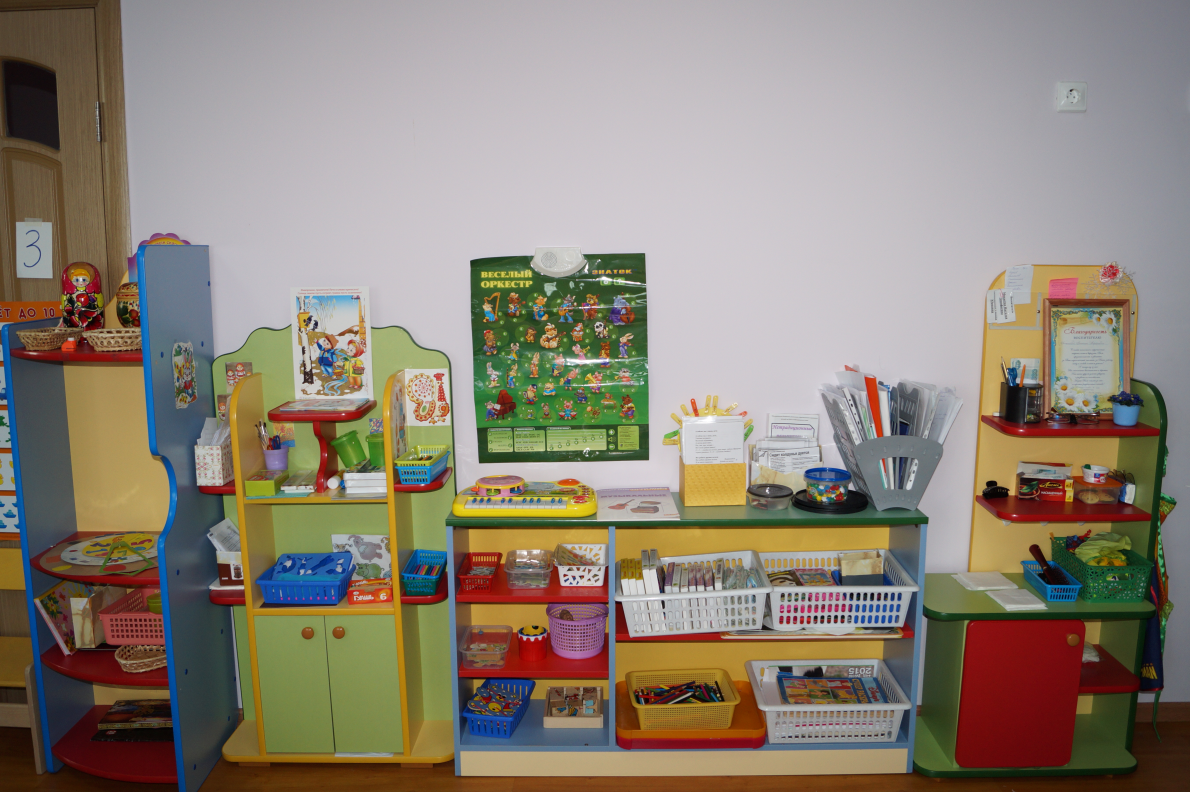 РППСдолжна обеспечивать:
соответствие общеобразовательной программе ДОО;
соответствие материально-техническим и медико-социальным условиям пребывания детей в ДОО;
соответствие возрастным возможностям детей;
трансформируемость в зависимости от образовательной ситуации, интересов и возможностей детей;
возможность использования различных игрушек, оборудования и прочих материалов в разных видах детской активности;
вариативное использование различных пространств  и материалов; 
наличие свободного доступа детей;
соответствие всех компонентов РППС требованиям безопасности и надежности.
Определяющим моментом в создании развивающей среды является образовательная программа, которой руководствуется дошкольное учреждение. 
	Создавая предметно-пространственную среду, важно учитывать особенности детей, посещающих каждую конкретную группу: 
• возраст дошкольников, 
• уровень их развития, 
• склонности, способности, интересы, 
• гендерный состав, 
• личностные особенности. 

	Особенности среды также во многом определяются личностными особенностями и педагогическими установками воспитателя. В зависимости от типа детского учреждения, содержания воспитания, культурных традиций развивающая предметная среда может приобретать неповторимый колорит. С учетом всех требований развивающая предметная среда предполагает вариативность, возникающую на содержательно-педагогическом и проектно- дизайнерском уровнях.
РАЗВИВАЮЩУЮ ПРЕДМЕТНО-ПРОСТРАНСТВЕННУЮ СРЕДУ НАПОЛНЯЮТ  «УГОЛКИ»,  «ЦЕНТРЫ», «ЗОНЫ»
Программа «От рождения до школы» детские «УГОЛКИ», «ЗОНЫ», «ЦЕНТРЫ» развития (пространство группы возможно организовывать в виде «центров», «уголков»,  «площадок»):
Уголок  для  сюжетно-ролевых игр;
Уголок  ряжения (для театрализованных игр);
Книжный  уголок;
Зона  для  настольно-печатных  игр;
Выставка (детского рисунка, детского творчества, изделий народных мастеров);
Уголок природы (наблюдений за природой);
Спортивный  уголок;
Уголок для игр с водой и песком (уголок экспериментирования);
Уголки для разнообразных видов самостоятельной деятельности детей:
конструктивной,
изобразительной,
музыкальной;
 Игровой центр с крупными мягкими конструкциями (блоки, домики, тоннели);
Игровой уголок с игрушками (с игрушками, строительным материалом).
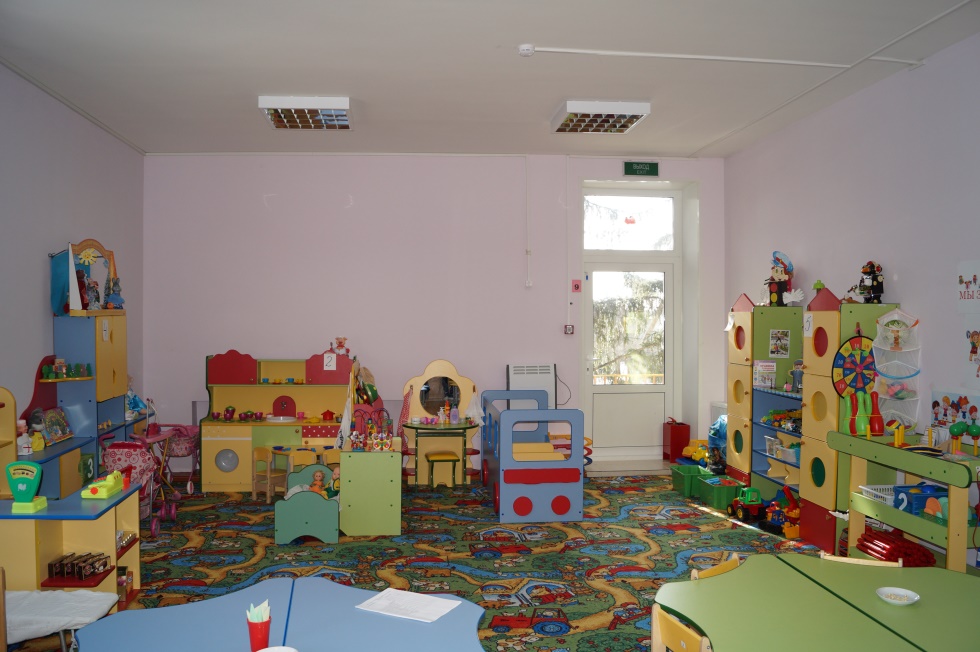 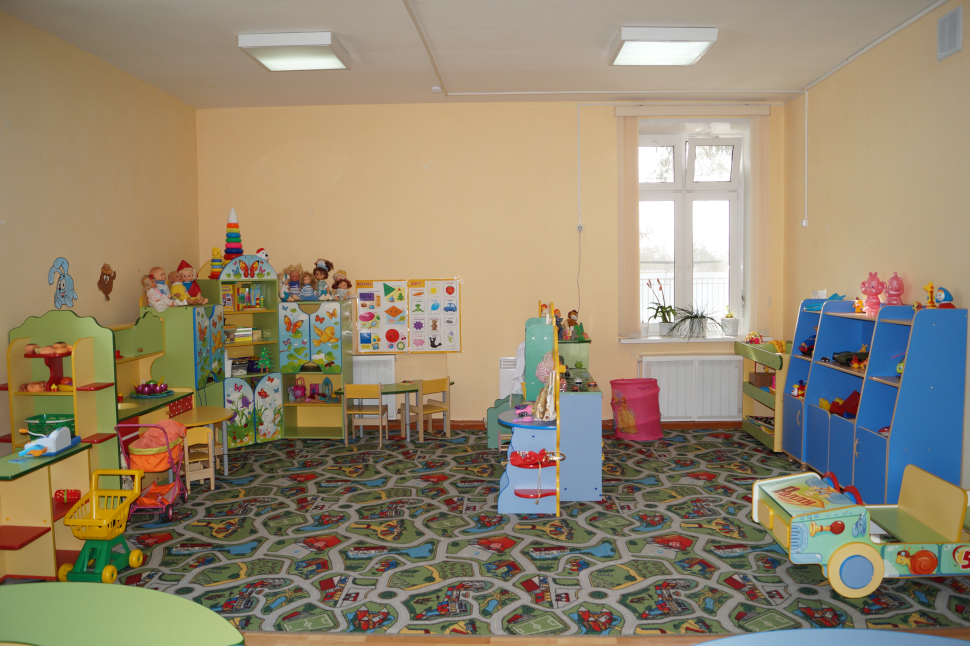 Средняя группа
Вторая младшая группа
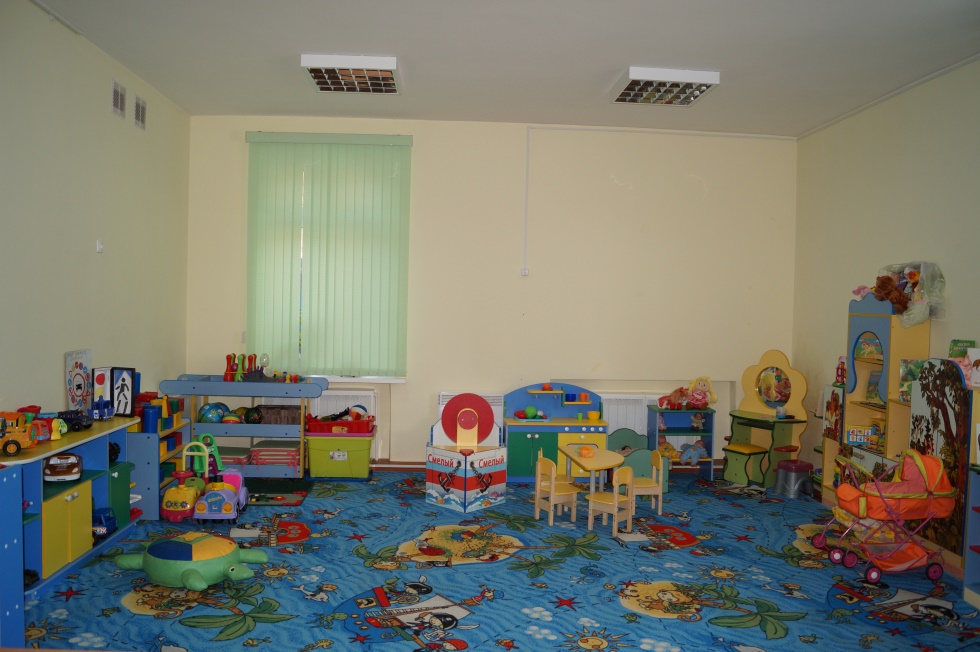 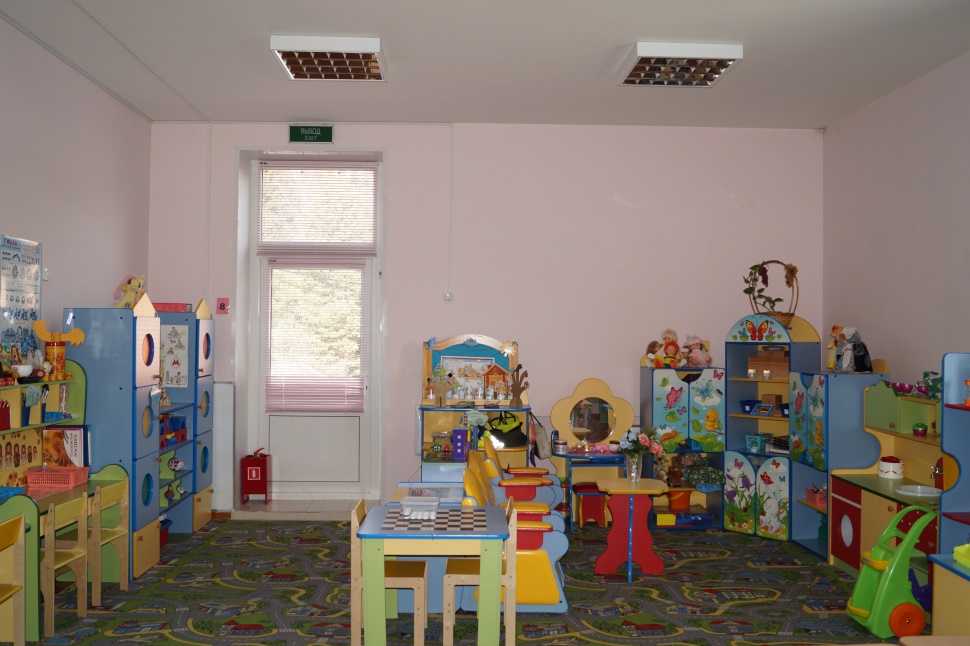 Первая младшая группа
Подготовительная группа
Центр «Художественного творчества»
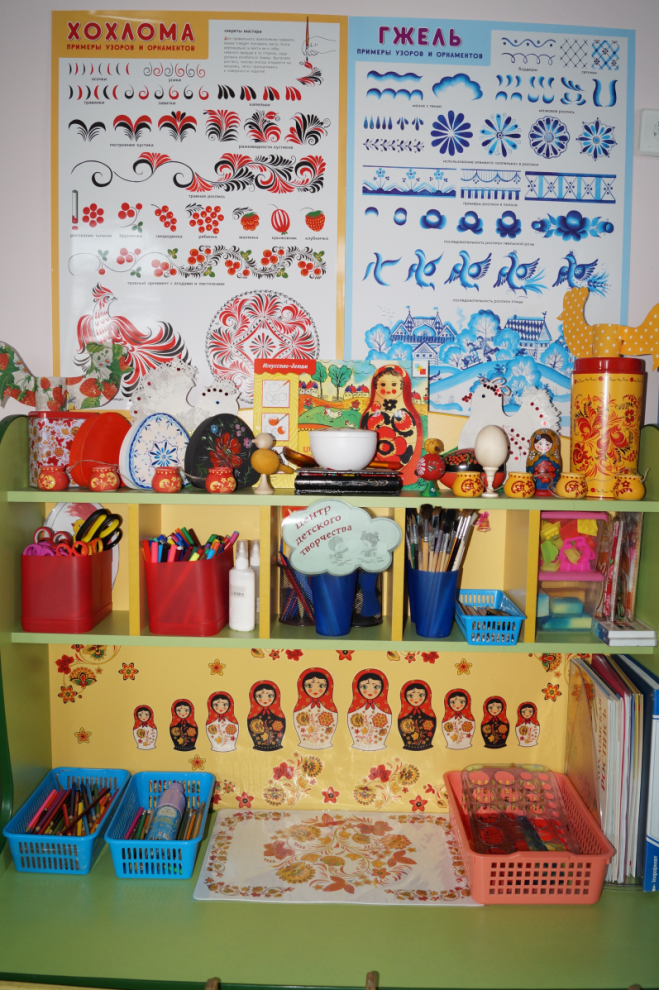 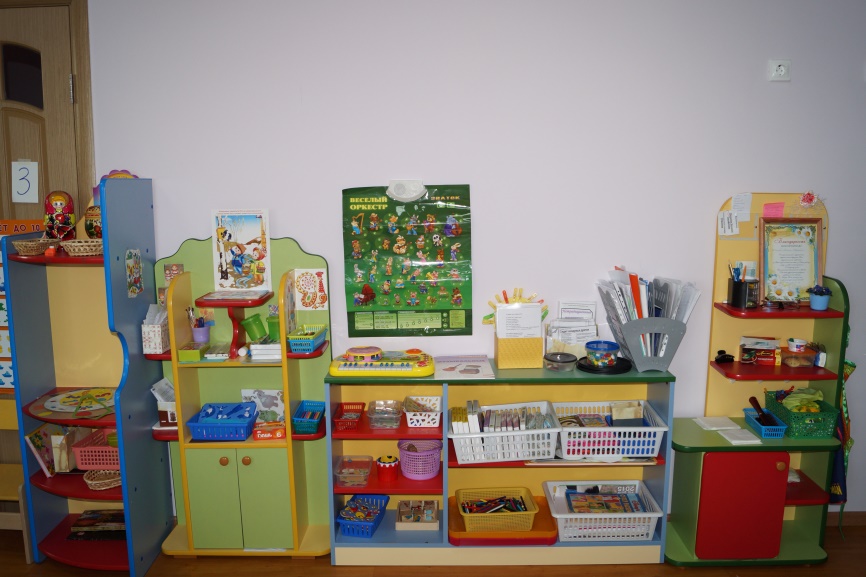 Центр «Книги»
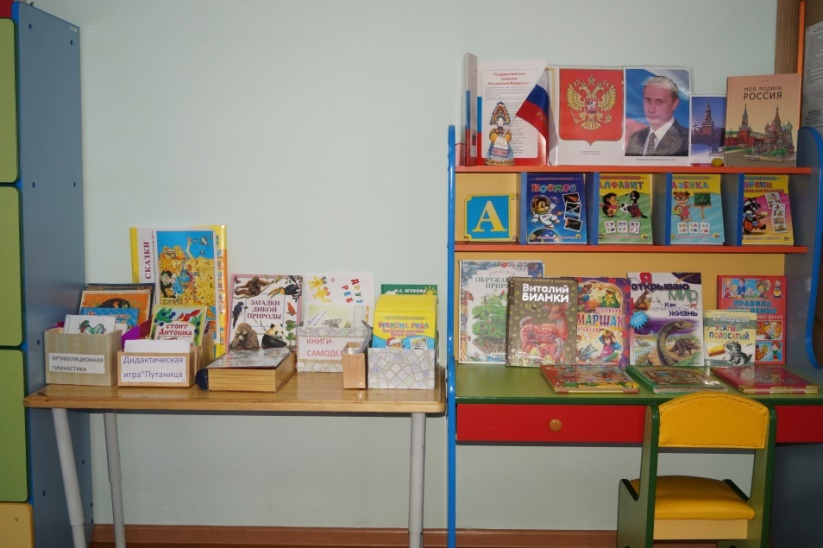 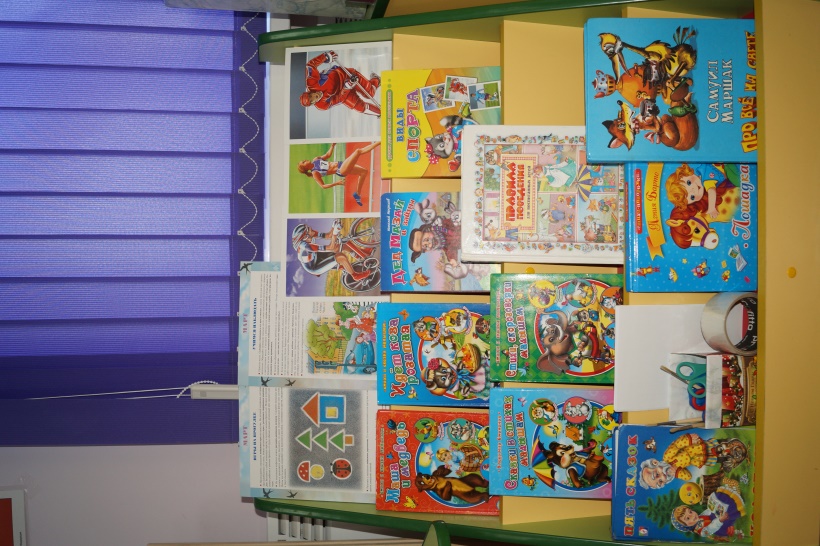 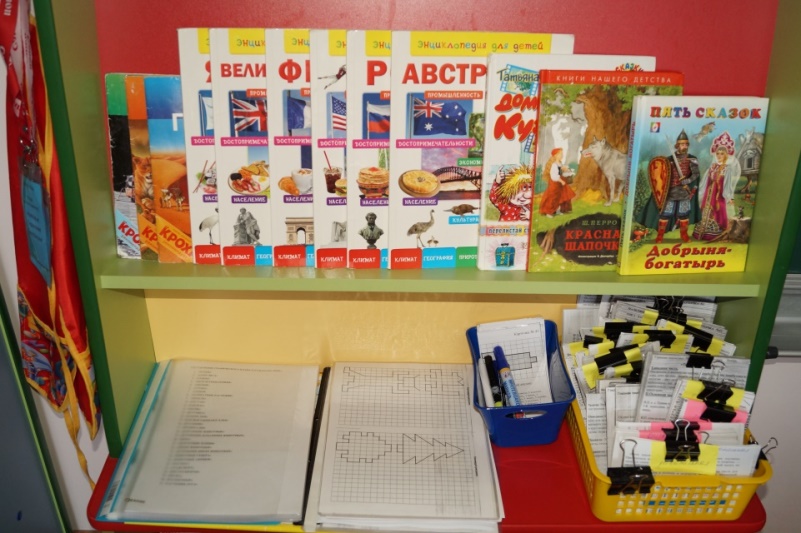 ЦЕНТР  ПОЗНАВАТЕЛЬНОГО  РАЗВИТИЯ
ЦЕНТР ВОДЫ И ПЕСКА
ЦЕНТР ПРИРОДЫ
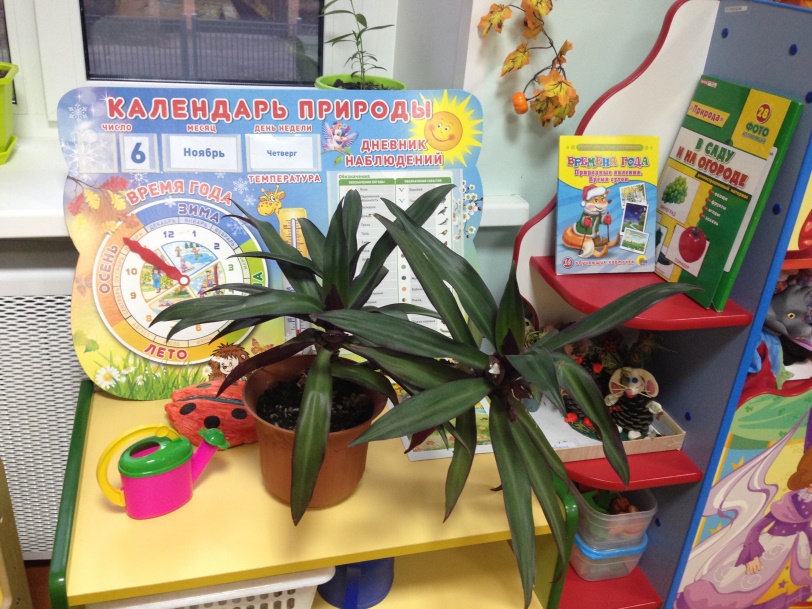 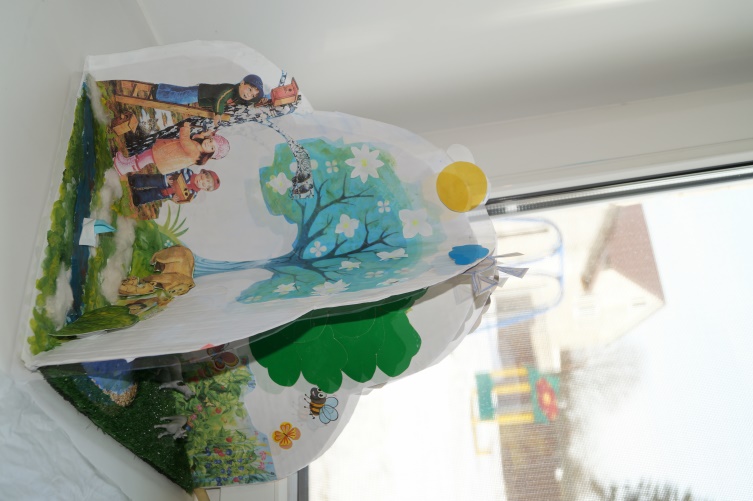 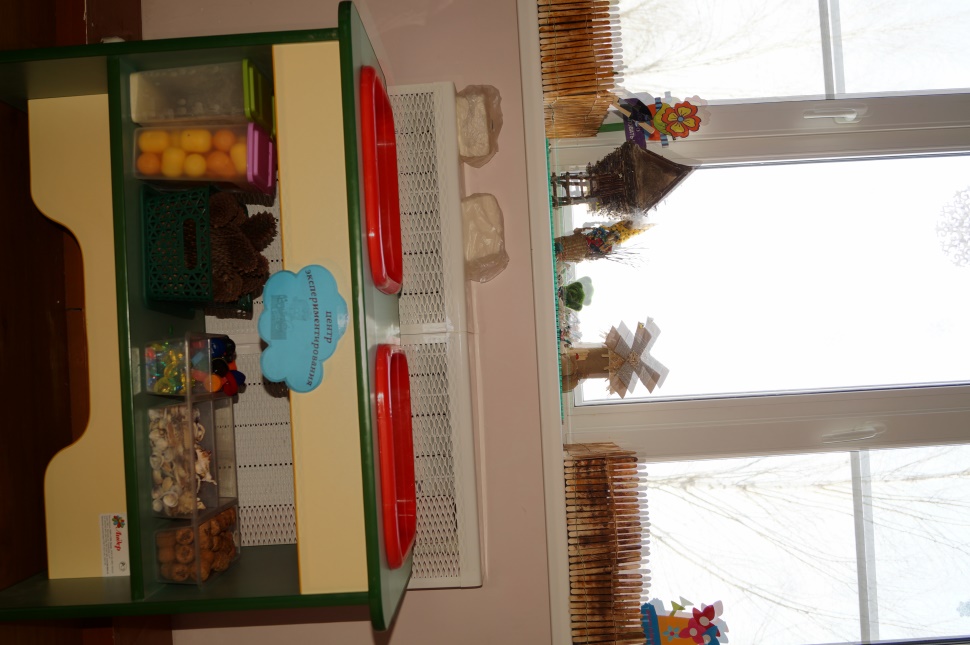 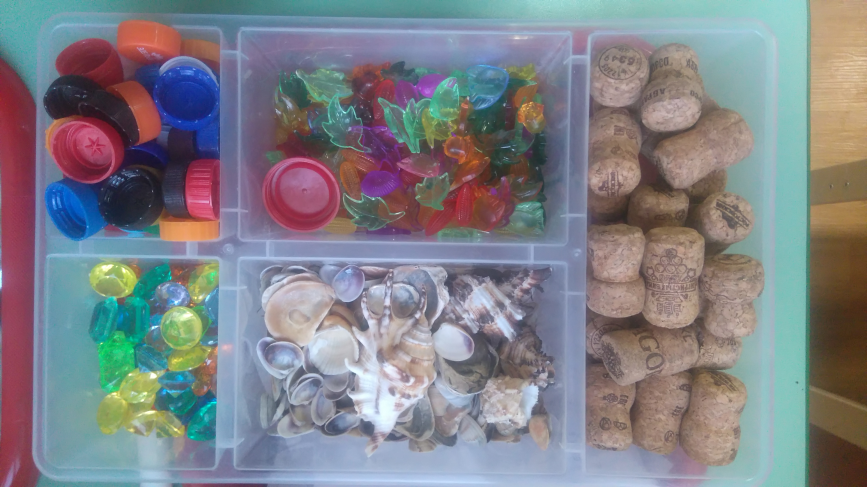 Центр «Математики»
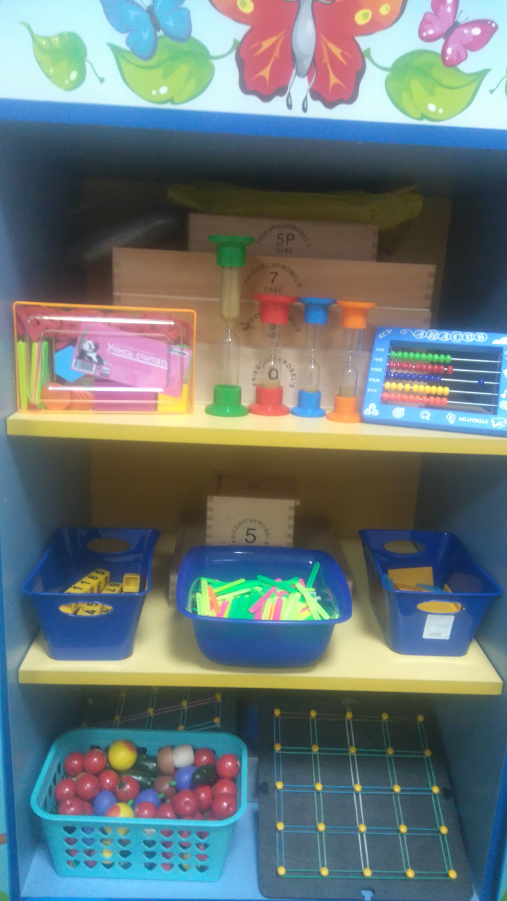 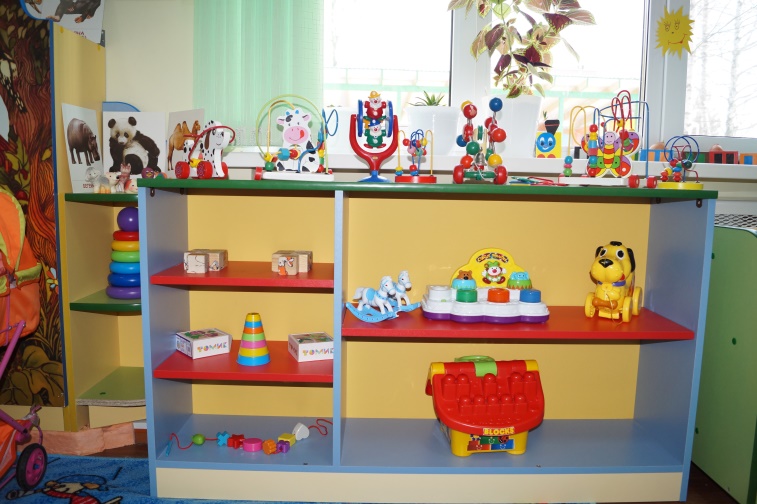 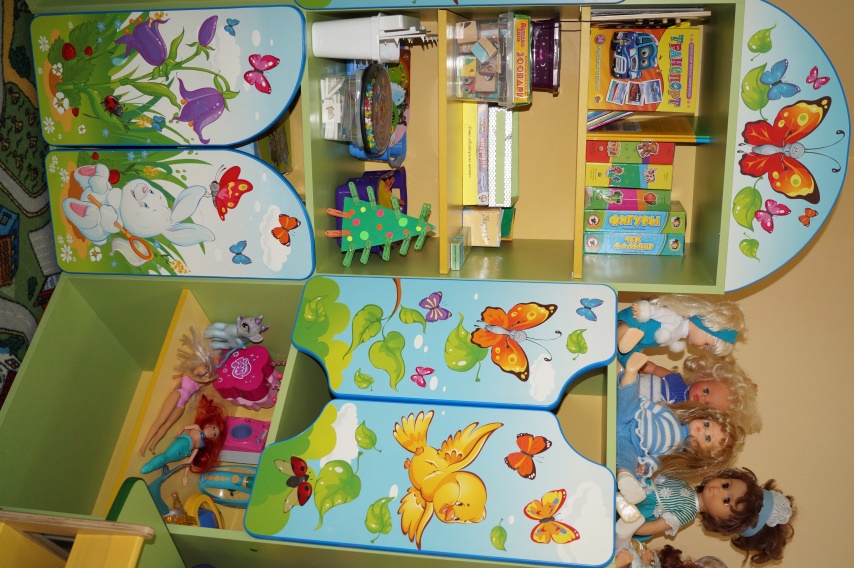 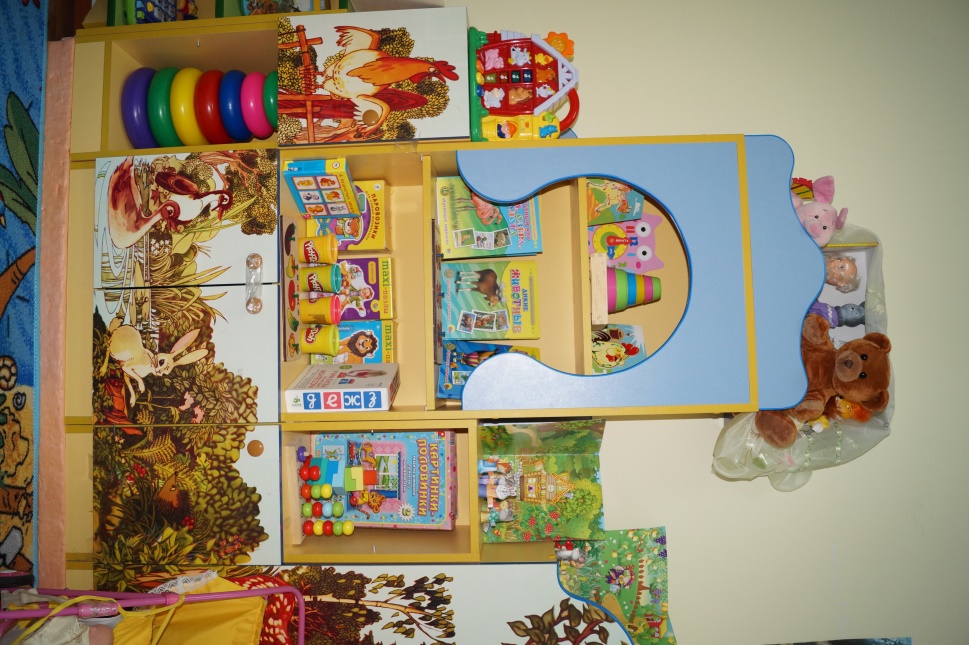 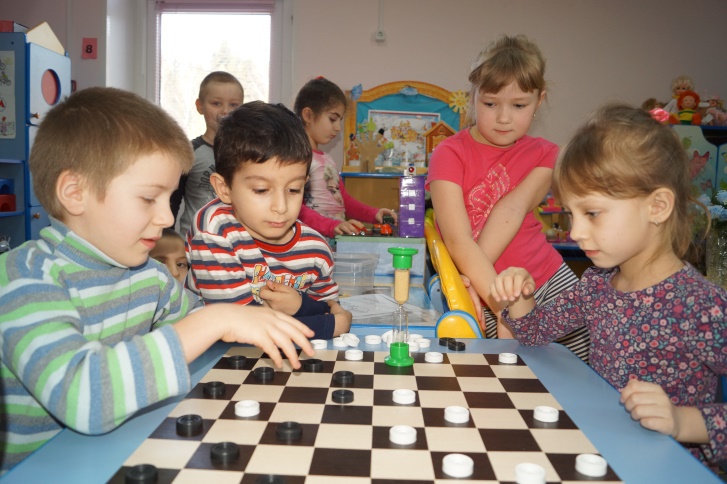 Центр «Игры»
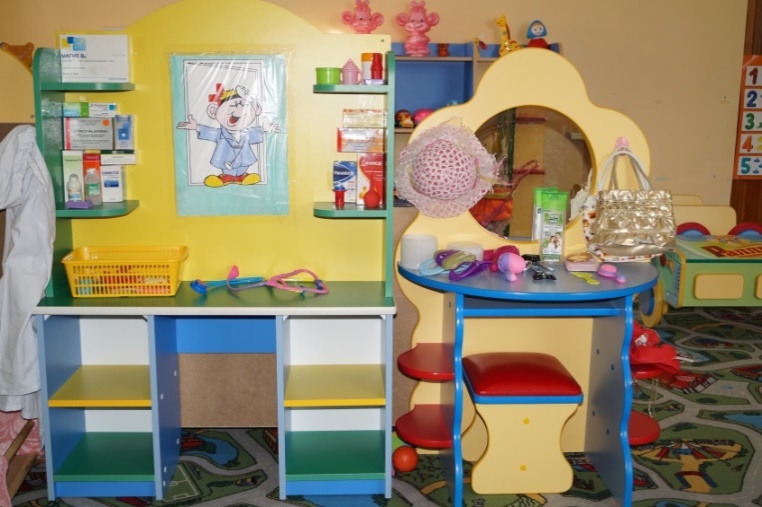 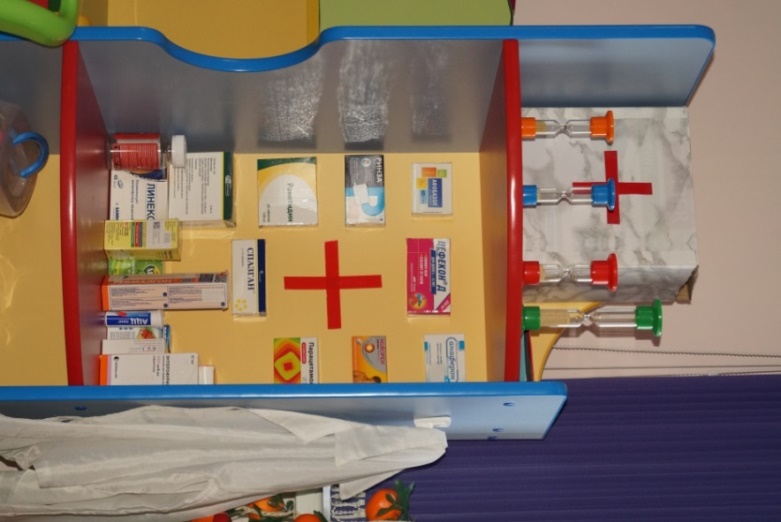 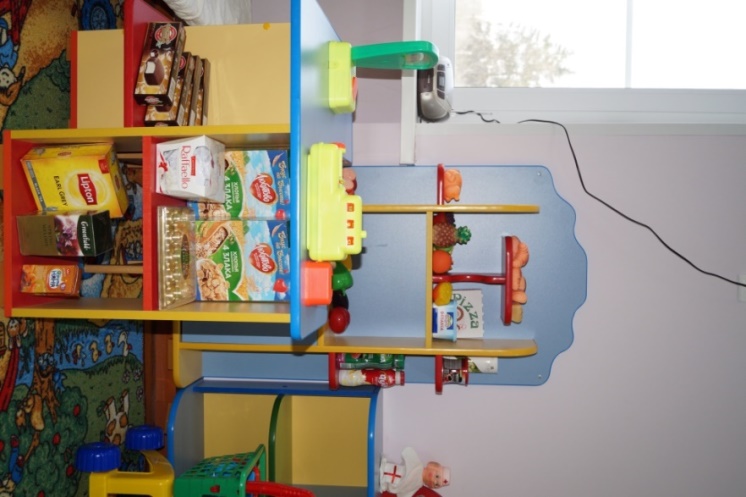 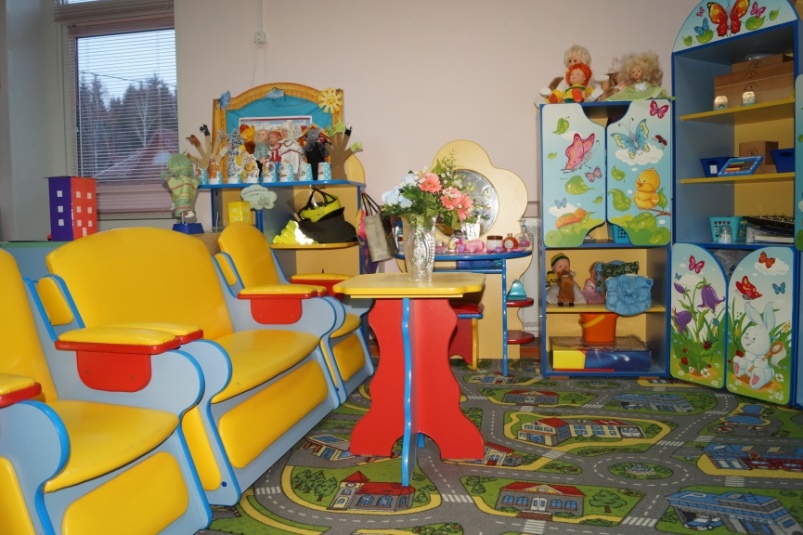 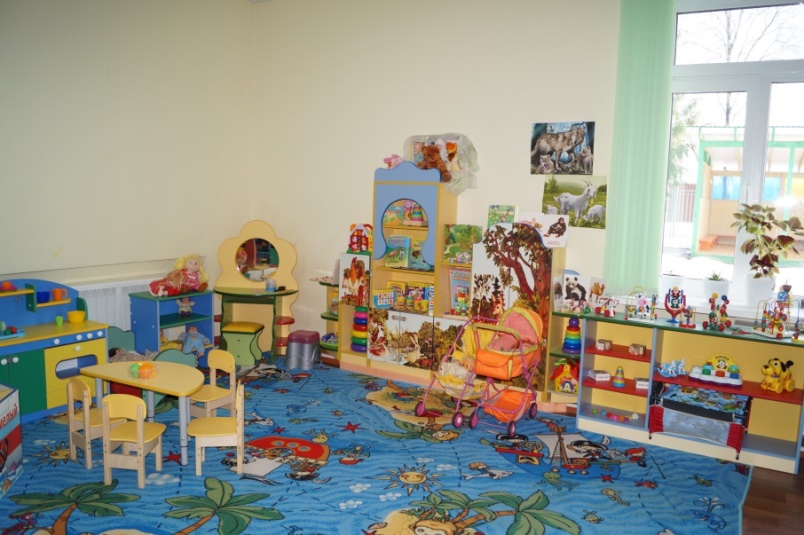 Центр «Театрализованной деятельности»
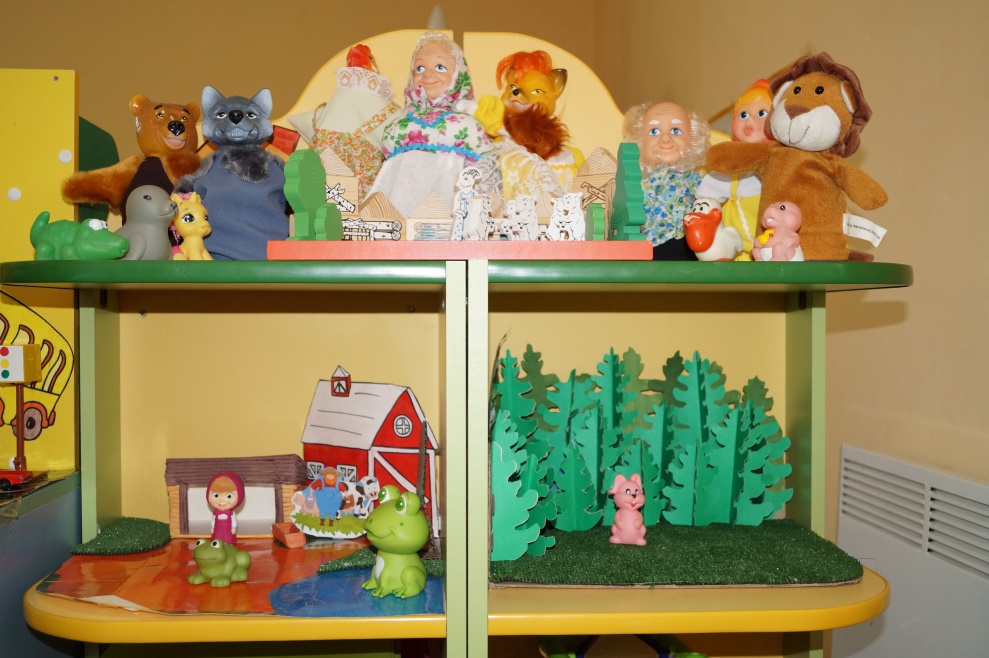 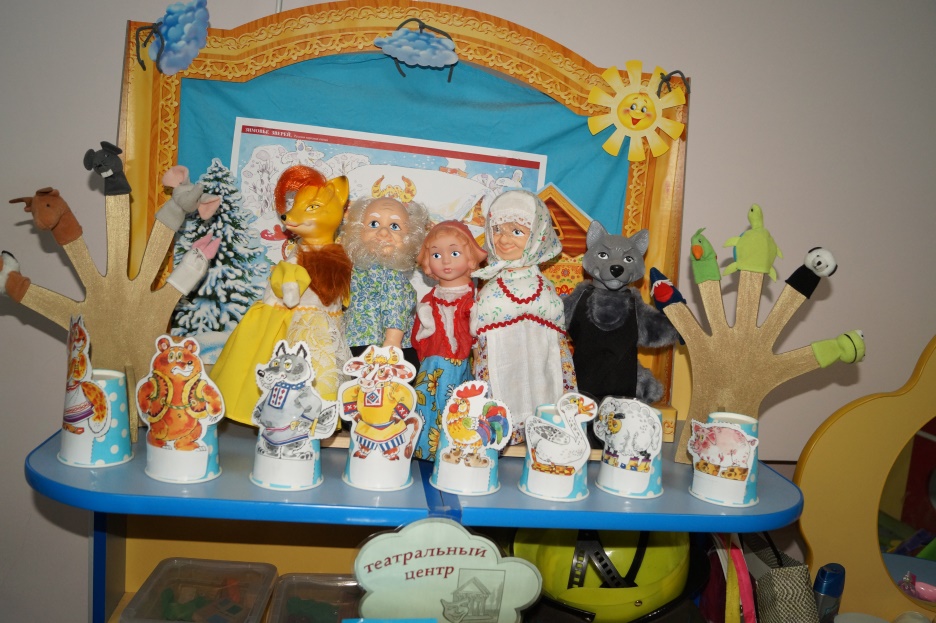 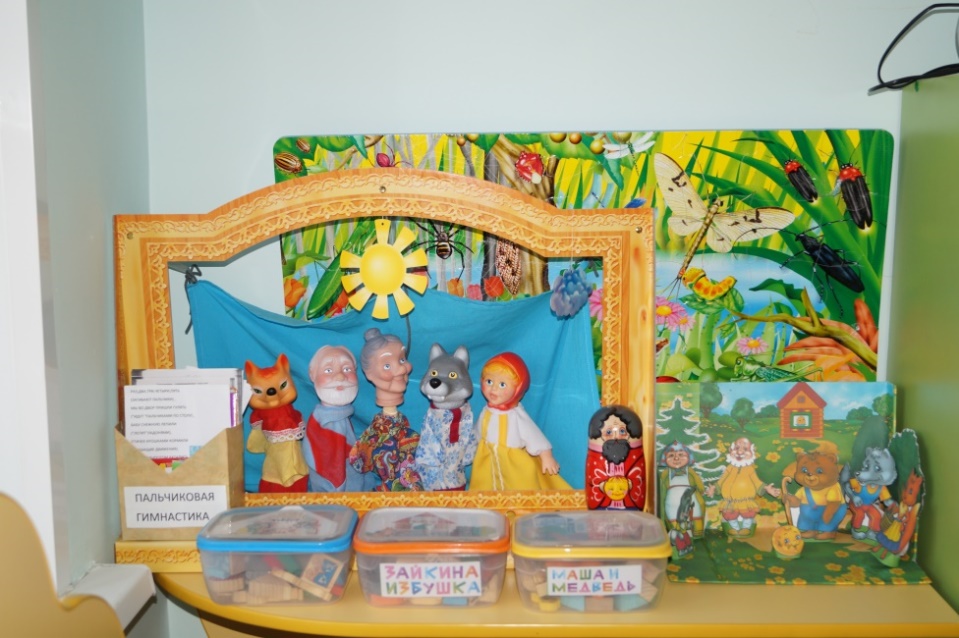 Центр «Безопасности»
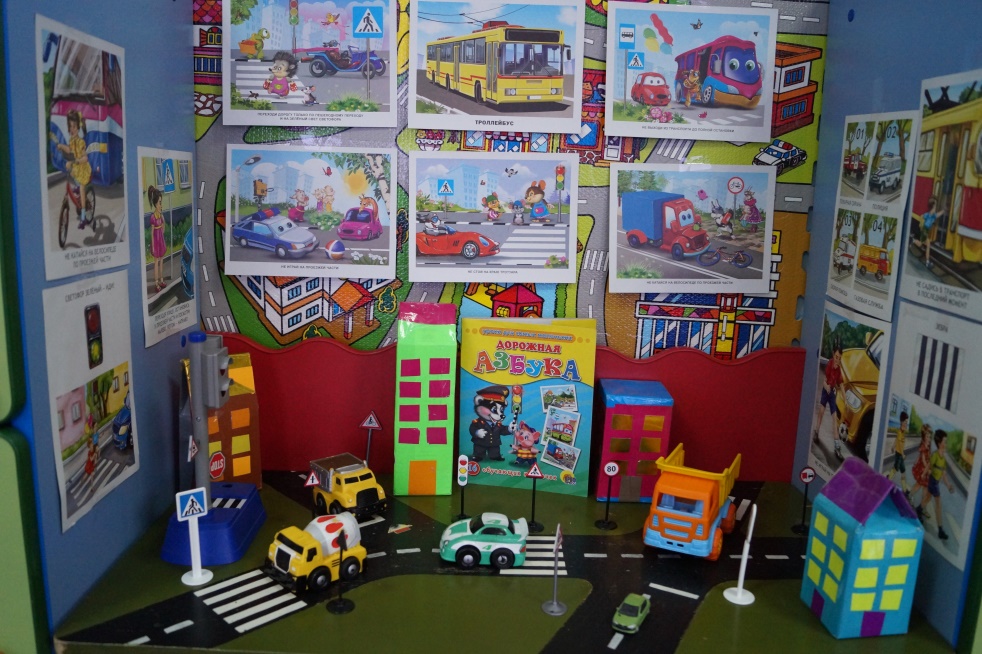 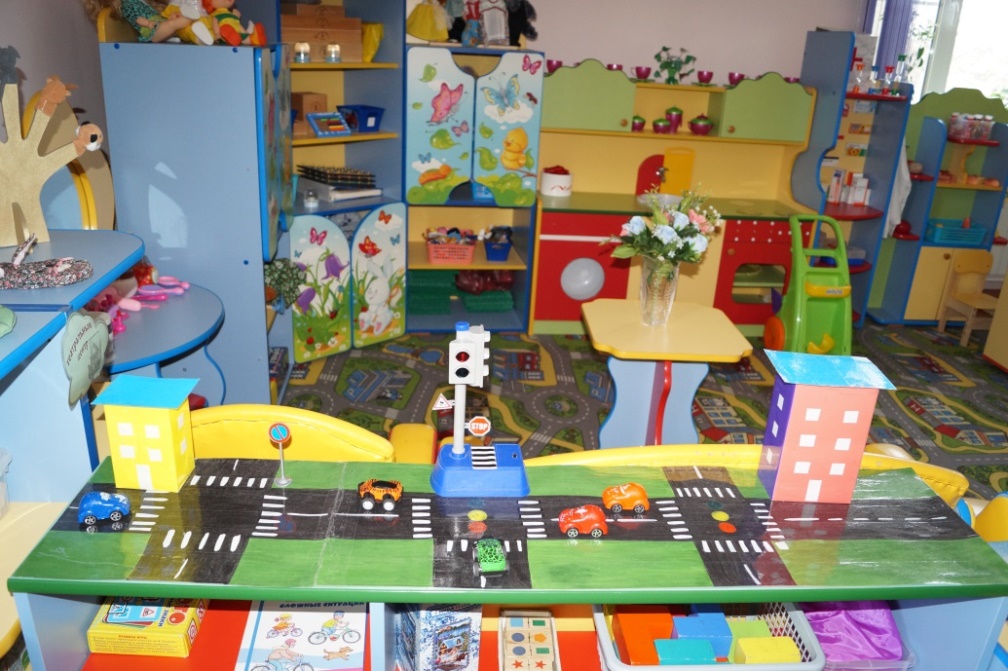 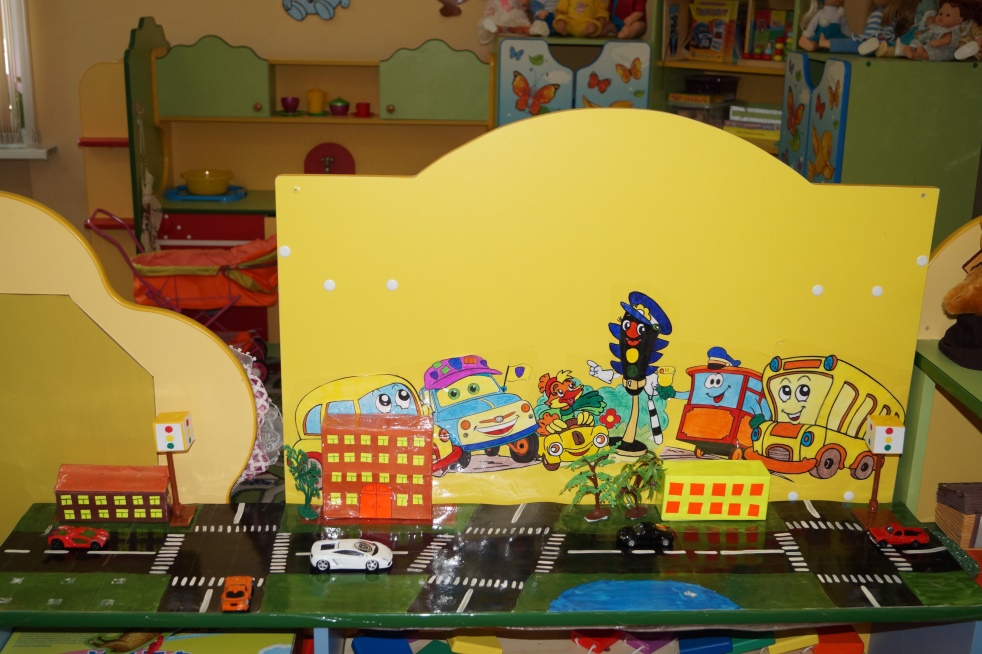 Центр «Конструирования»
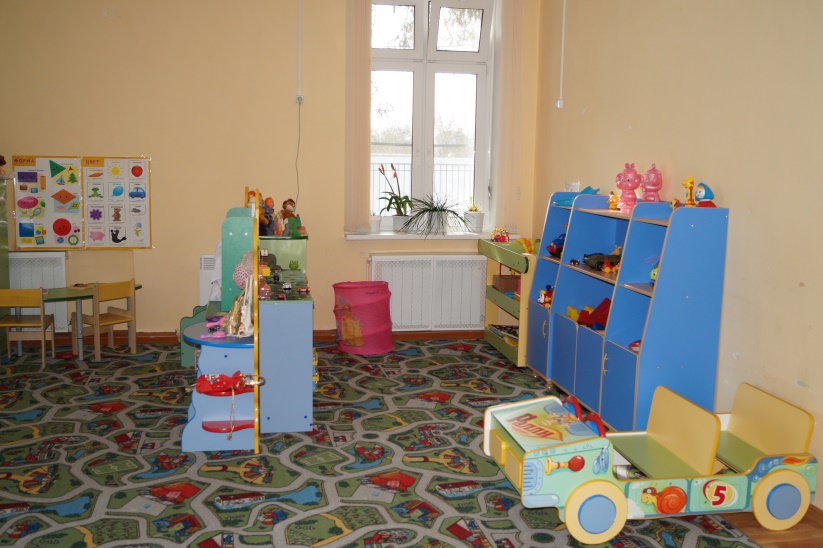 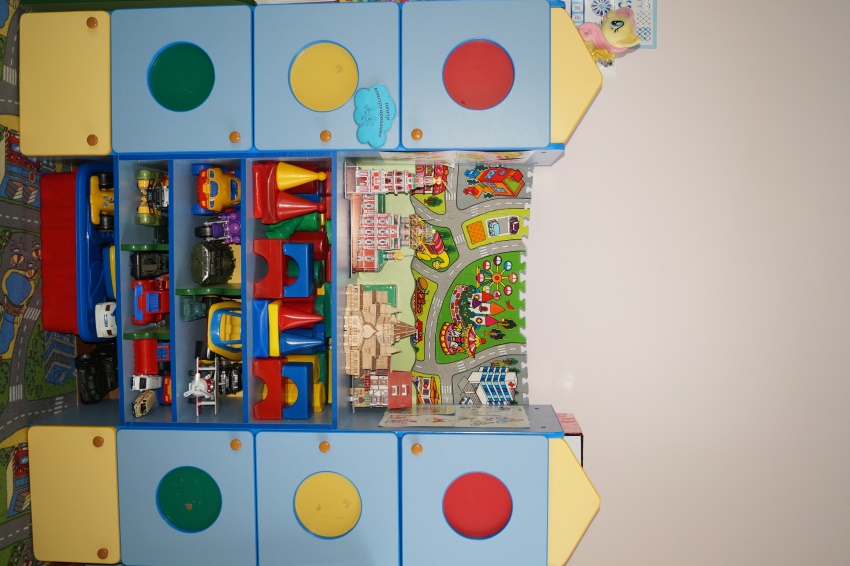 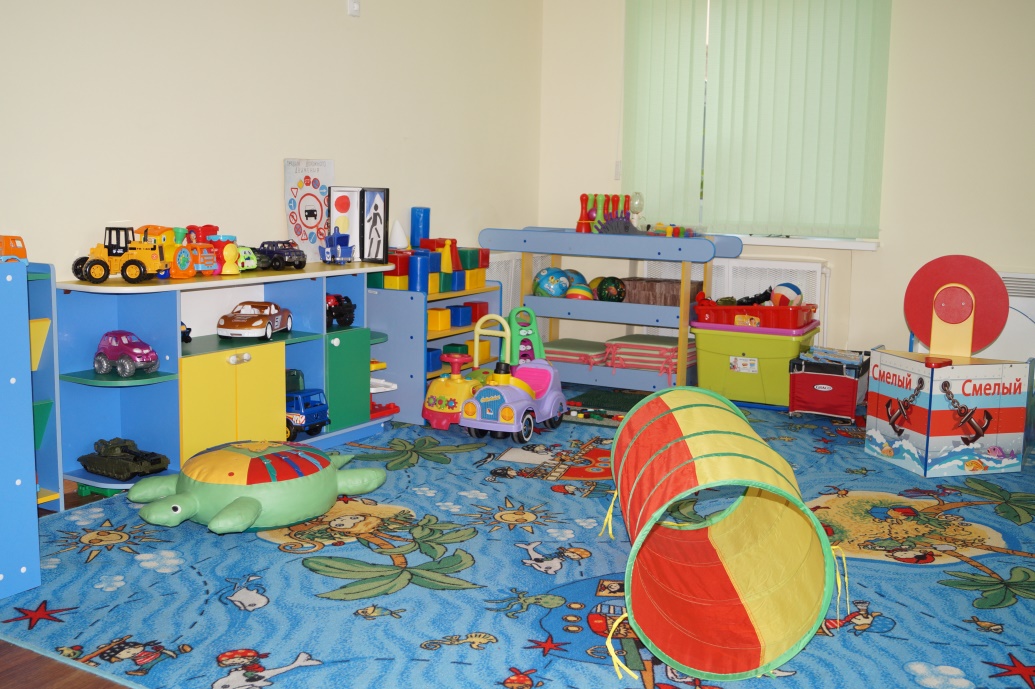 Центр «Сенсорного развития»
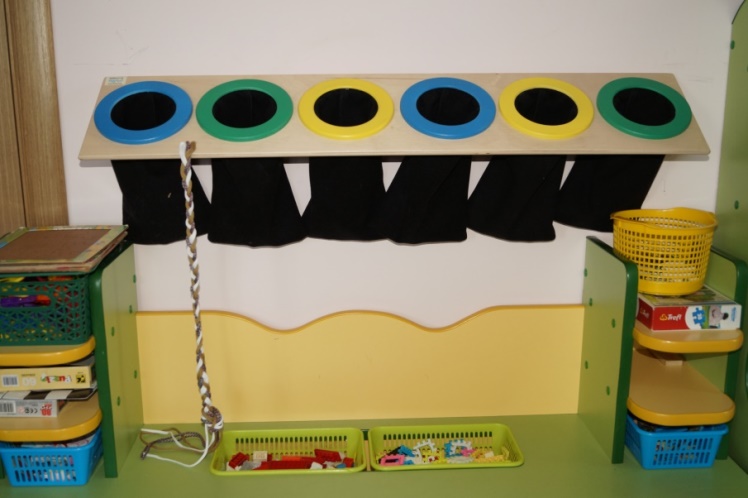 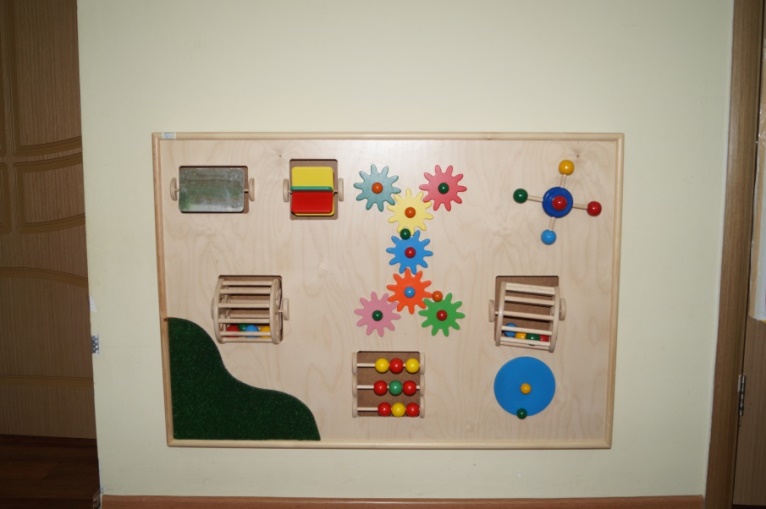 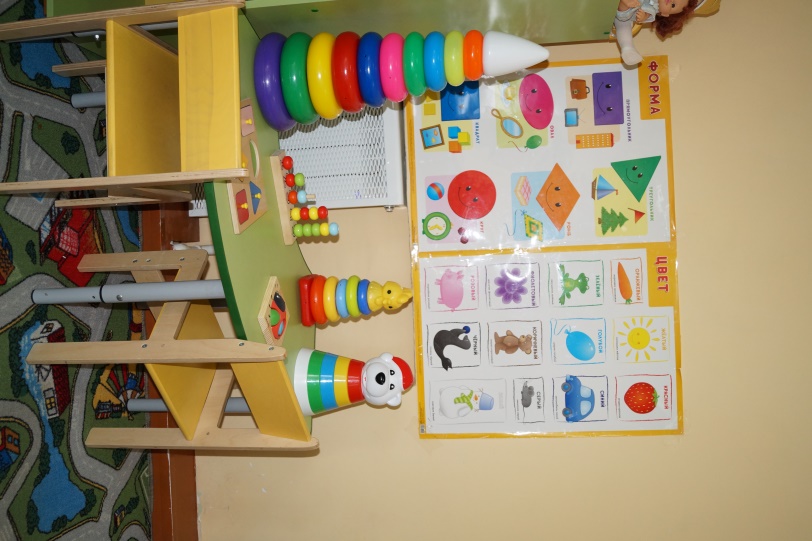 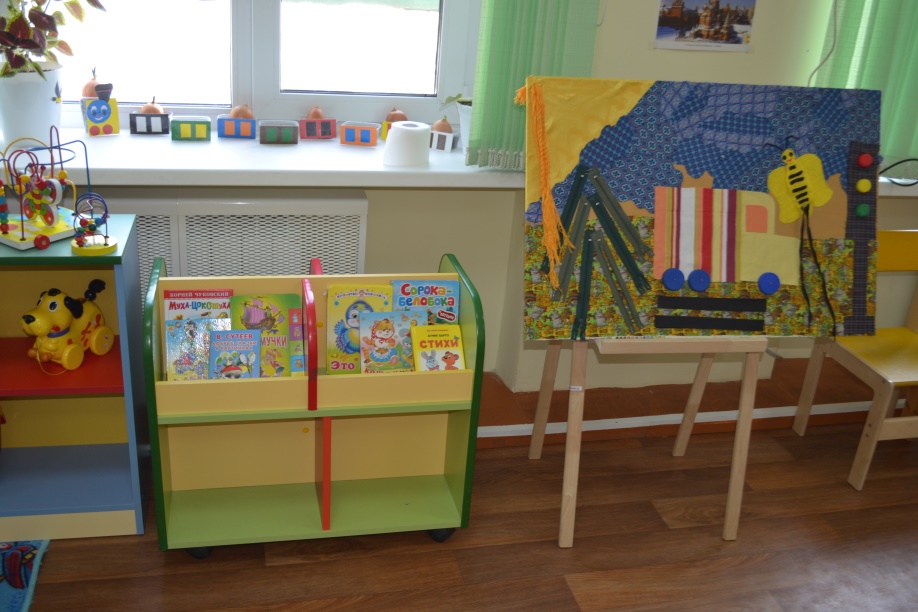 Центр «Физического развития»
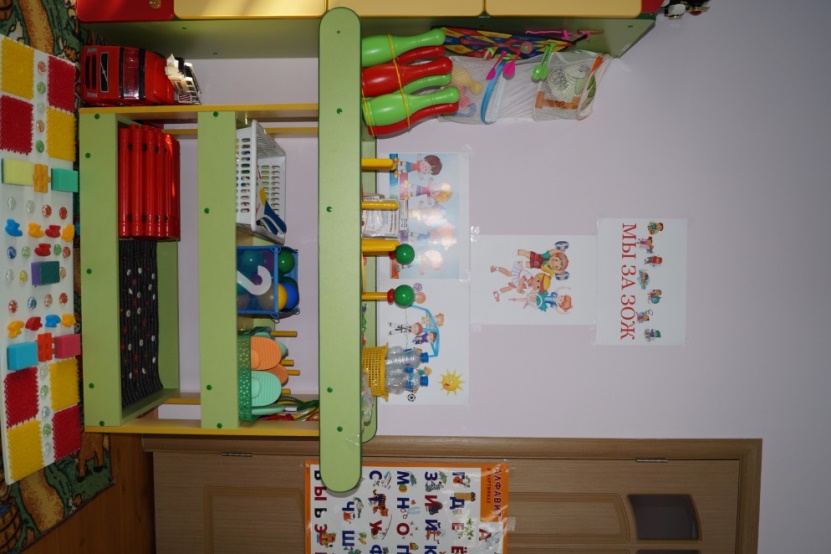 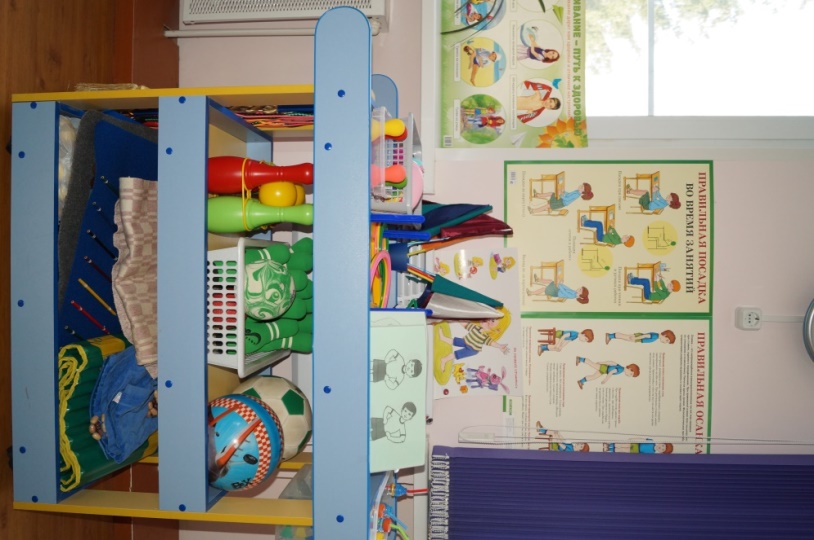 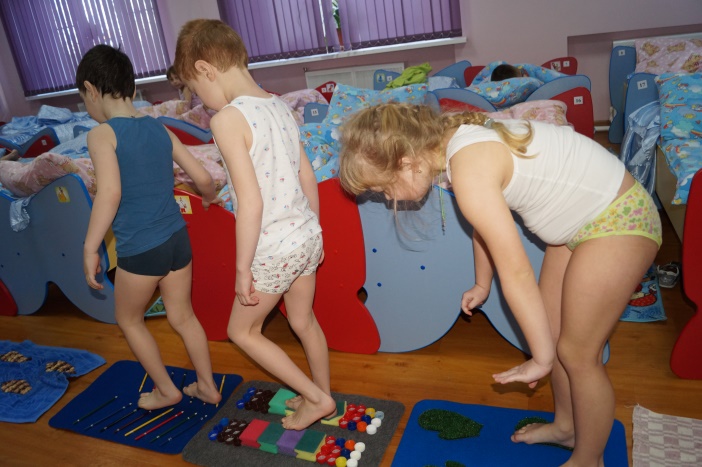 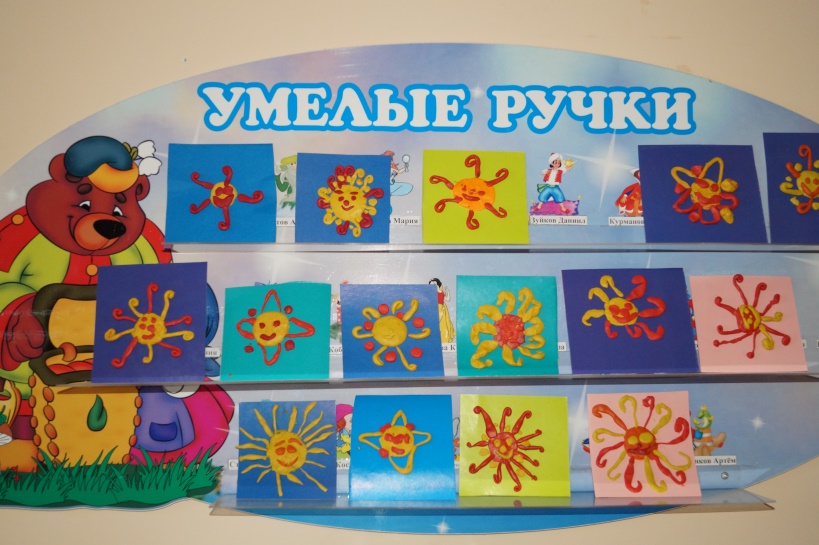 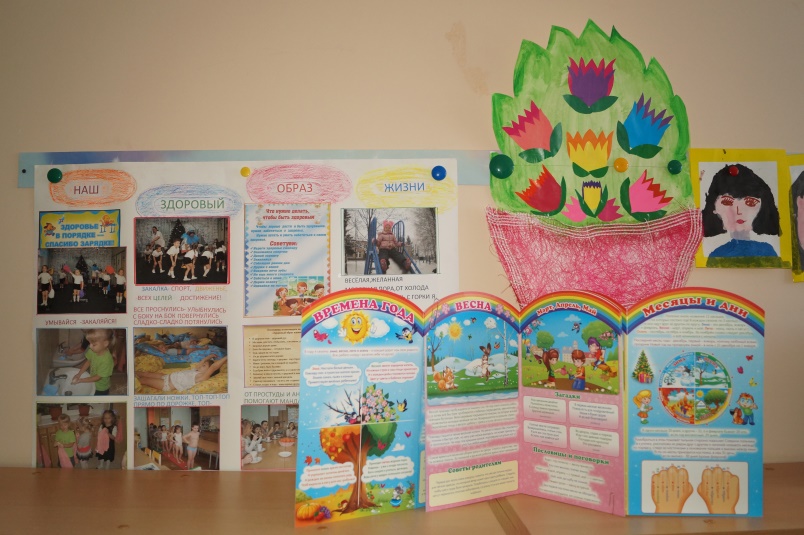 Раздевалка
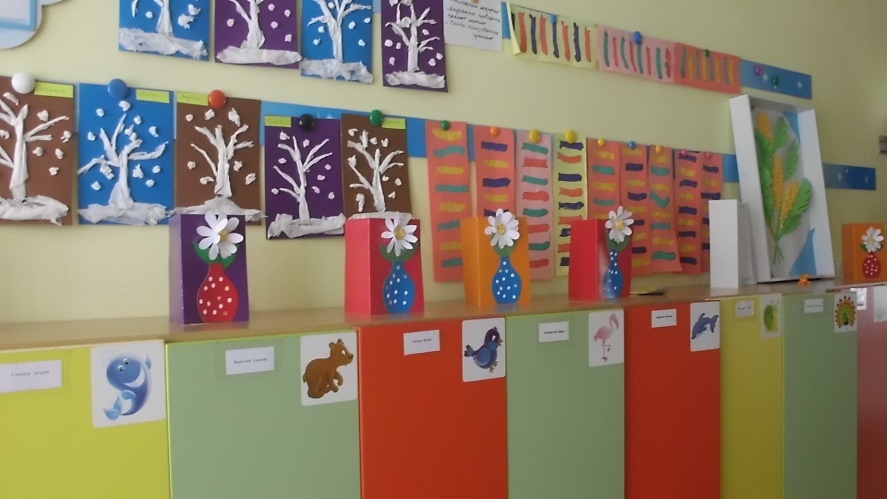 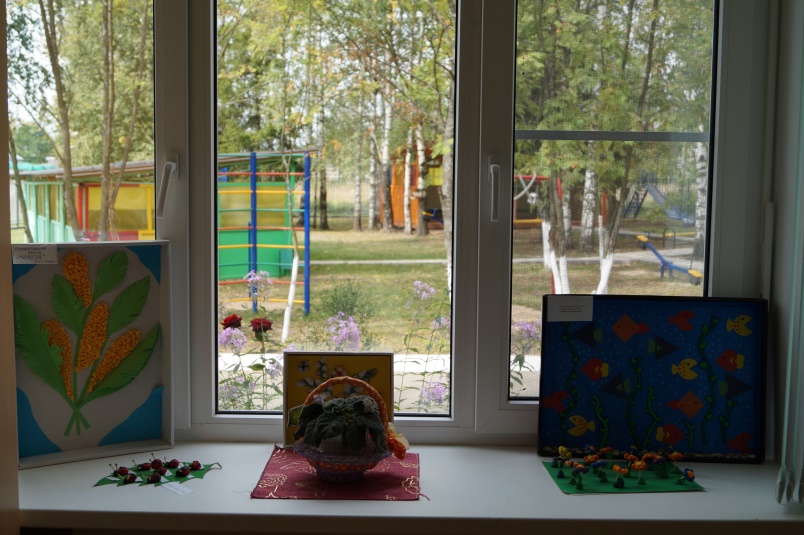 Самоанализ  организации РППС в ДОУ
Недостатки РППС в ДОУ
некоторые центры недостаточно наполнены соответствующим материалом;
не везде  продумано выделение зон (центров);
стабильность центров;
недоступность некоторых игрушек;
похожесть некоторых групп;
дети не имеют возможности участвовать в организации и оформлении ПРС;
детские работы экспонируются почти всегда только в раздевалке.
Но поиск инновационных подходов к организации предметно-развивающей среды продолжается, главными критериями при этом являются творчество, талант и фантазия!!!
СПАСИБО ЗА ВНИМАНИЕ!
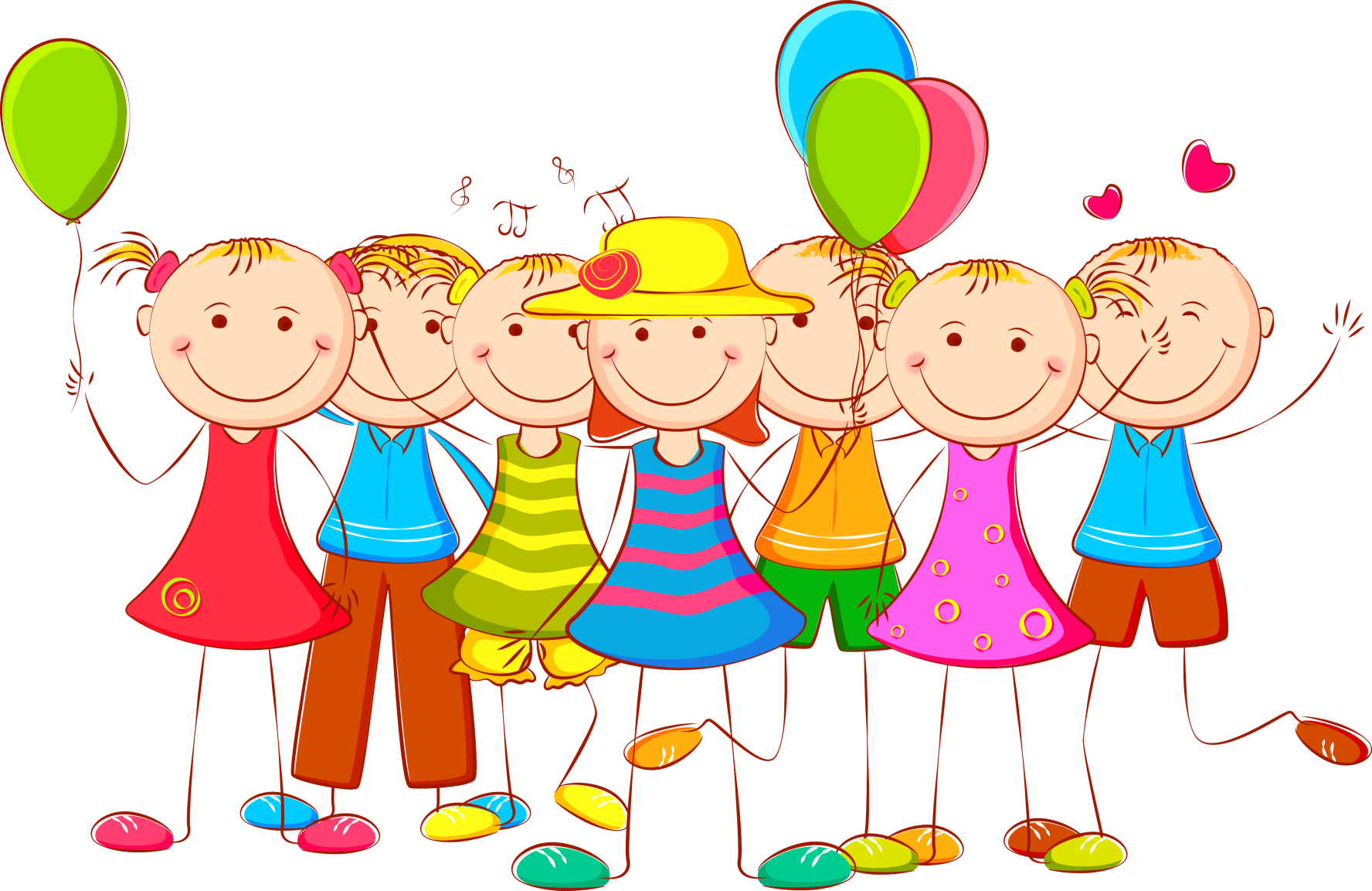